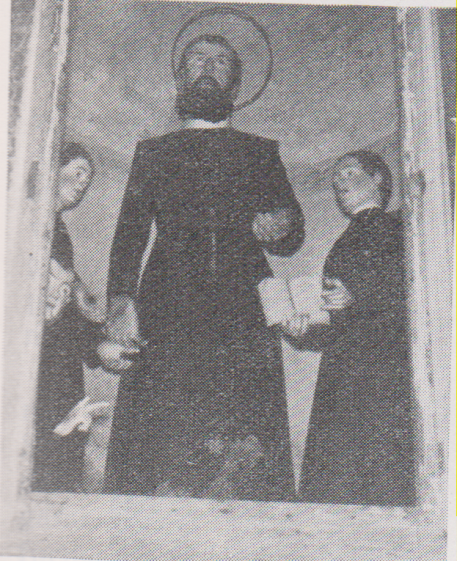 Antico gruppo statuario in Viadanica, Val  Caleppio
Nuovo gruppo, opera di scultori della Val Gardena
Servalli Pietro, Pala di San Girolamo in Viadanica
Statua in processione, Viadanica.